Exacta VX 1000
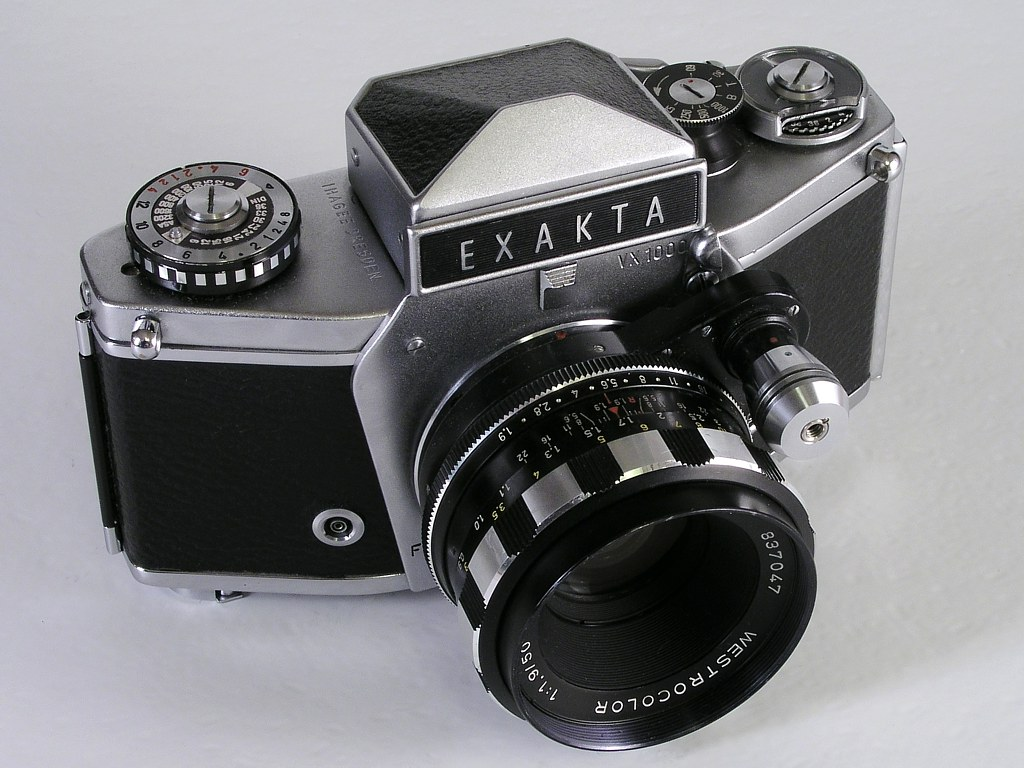 eTwinning project : On the Track of  Our Recent Past

II. osnovna škola Čakovec , Croatia

Teacher : Iva Naranđa
 
Camera Week, April, 2016

Made by : Edi Plaftak ,  7.B
Exacta VX 1000
Exacta VX 1000 is a 35 mm film SLR camera
 Manufactured by Ihagee Kamerawerk Steenbergen & Co, Dresden
 Produced between 1967-70
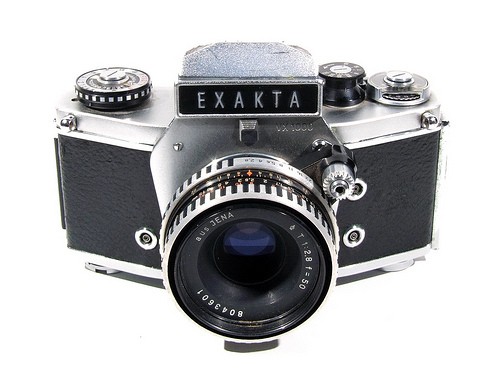 Exacta VX 1000
Version 7 
New body construction
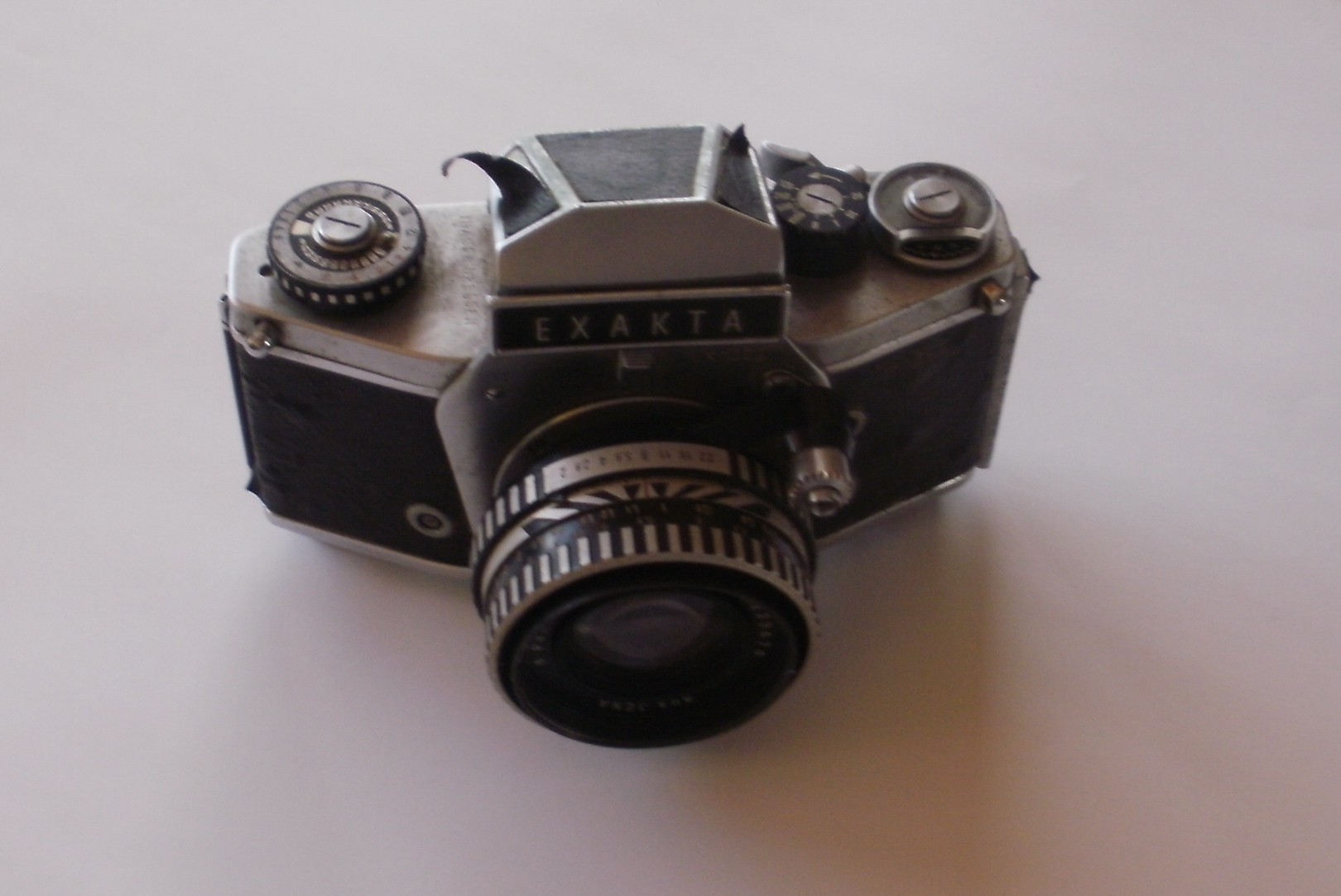 Exacta VX 1000
Cocking lever short-stroke
Mirror instant return type
Backcover hinged, non-detachable
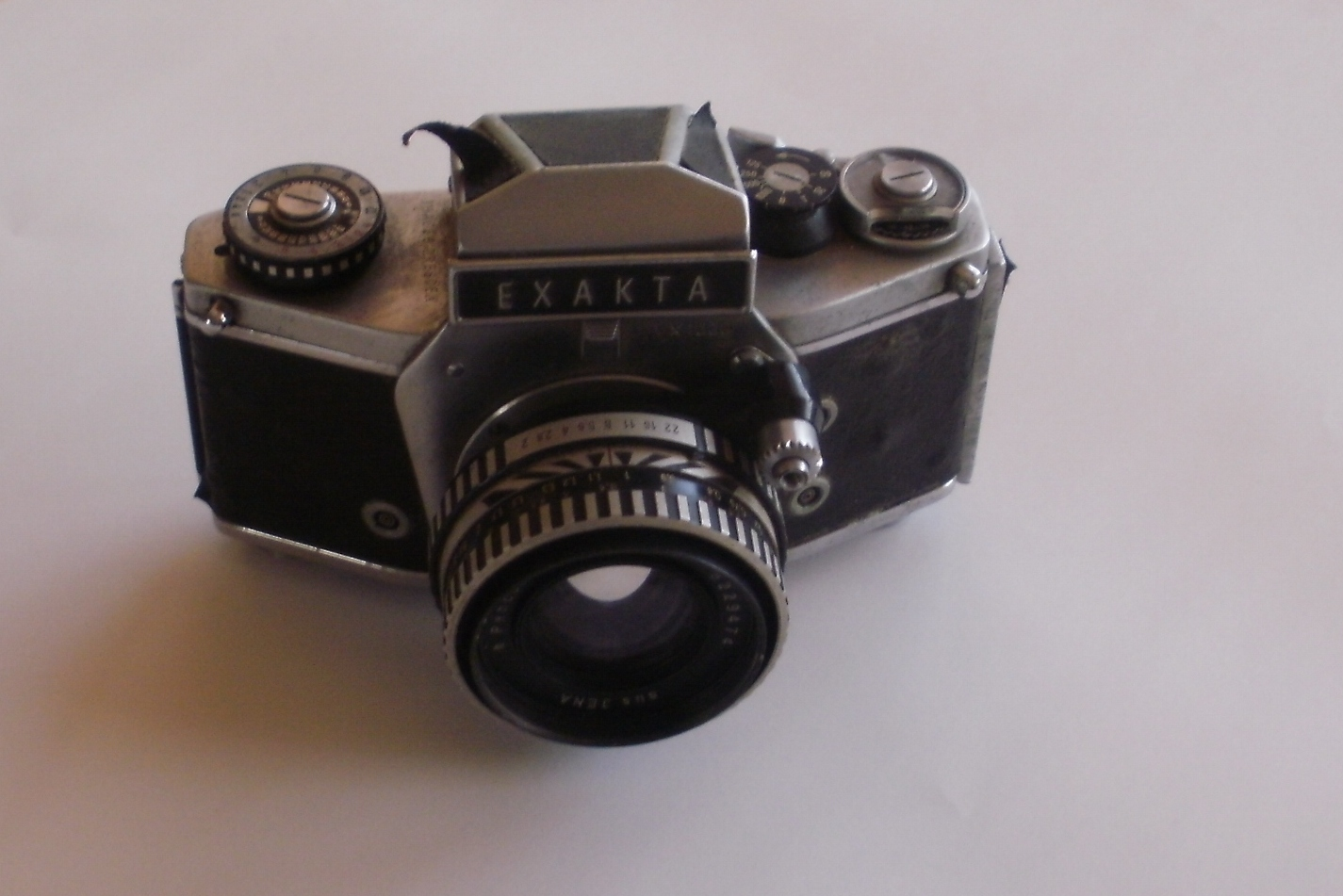 Exacta VX 1000
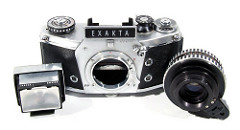 Exacta VX 1000
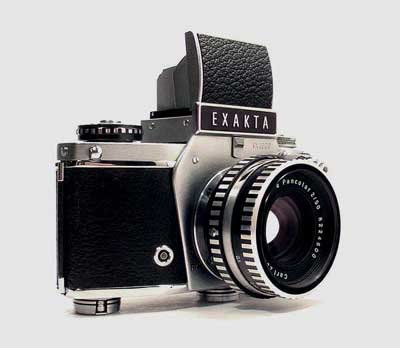 Sources
http://camerapedia.wikia.com/wiki/Exakta_VX1000
http://www.butkus.org/chinon/exakta/exakta_vx1000/exakta_vx1000.htm